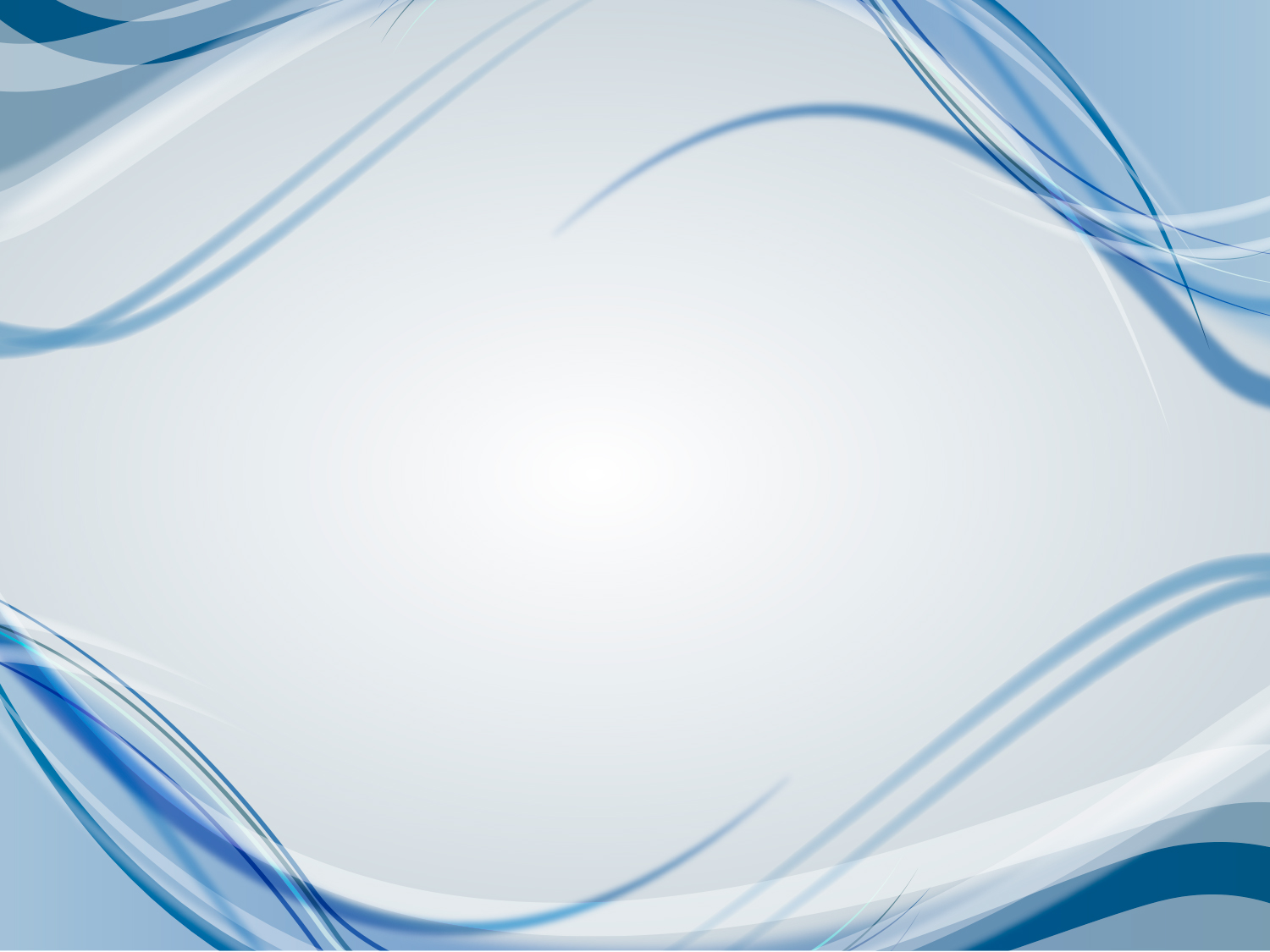 Единый родительский день
по гражданско-патриотическому просвещению
 МАДОУ «Детский сад Радуга»
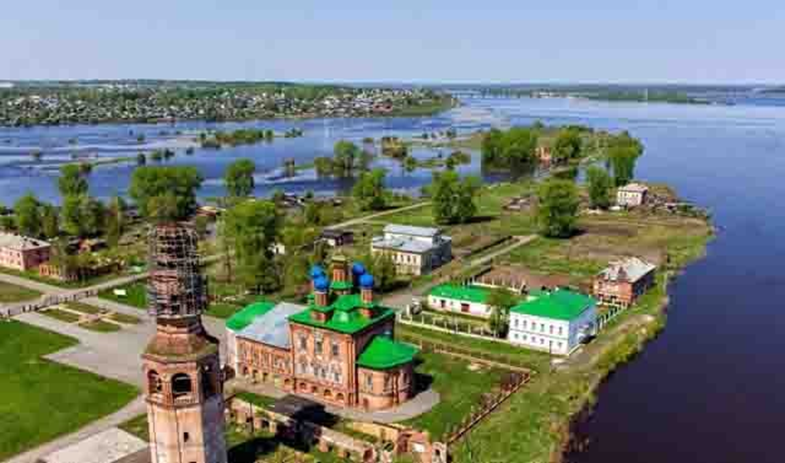 Подготовили:
Зданович Ольга Вениаминовна, заведующий, 
 Калинина Ю.А., зам. зав. по ВМР,
Педагогический коллектив
МАДОУ «Детский сад «Радуга», г. Усолье 
МО Березники
21.11.2023 год
Ссылка о размещении https://vk.com/public209267052?w=wall-209267052_2722
Цель проведения: содействие повышению уровня информированности родителей (законных представителей) и детей дошкольного возраста по вопросам гражданско-патриотического воспитания детей в семье с учетом региональных особенностей Пермского края.
Задачи: 
1. Развивать активность и инициативность участия родительского сообщества в организации образовательного процесса, в том числе по гражданско-патриотическому воспитанию детей дошкольного возраста с учетом региональных особенностей Пермского края.
2. Содействовать развитию компетенций родителей (законных представителей) в организации совместной деятельности по гражданско-патриотическому воспитанию детей в семье.
3. Содействовать созданию банка современных инновационных форм взаимодействия образовательных организаций, реализующих образовательные программы дошкольного образования, с родительским сообществом по вопросам гражданско-патриотического воспитания детей дошкольного возраста с учетом региональных особенностей Пермского края.
Повестка дня
1. ФОП ДО и ОП ДО.2. Презентация "Бюджет дошкольного учреждения 2023/2024  года"3.Презентация нейропсихологического кружка "Слева направо". Педагог -психолог Леонтьева А.О.4. Презентация краткосрочной образовательной практики "Добрые, старые игры". Зам.зав.по ВМР Калинина Ю.А.5. Награждение самых активных, креативных, талантливых семей дошкольного учреждения.
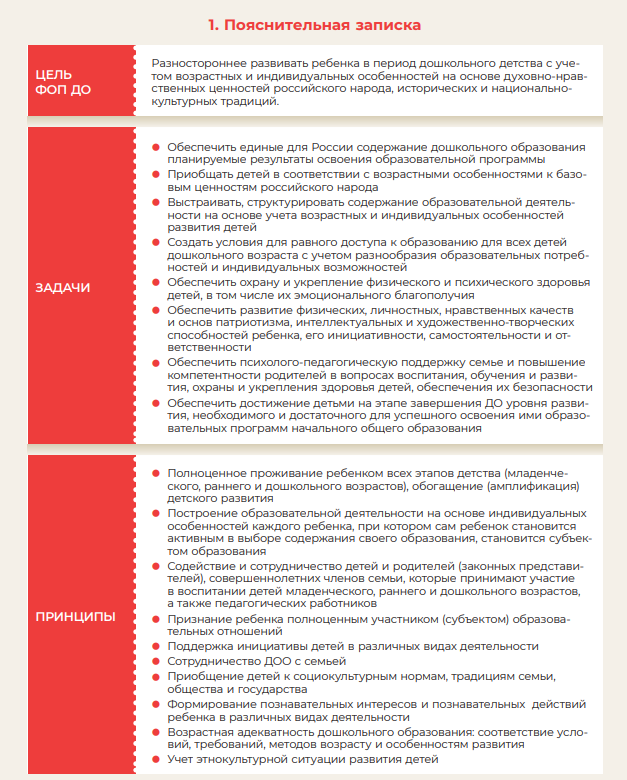 ФОП ДО
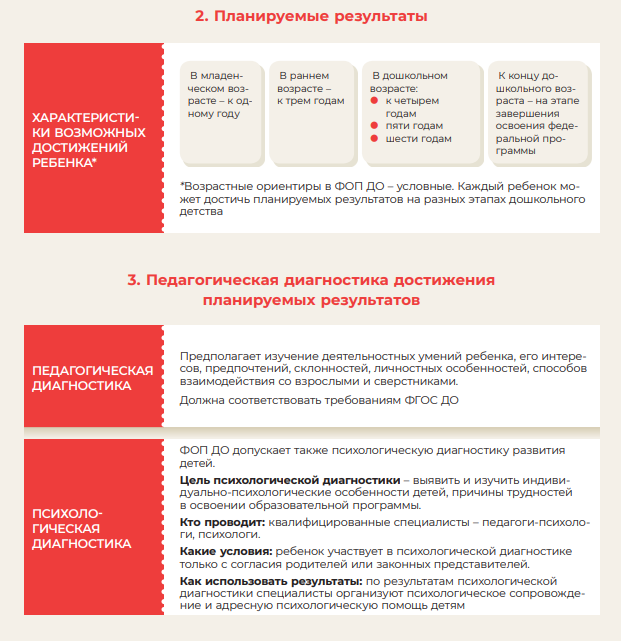 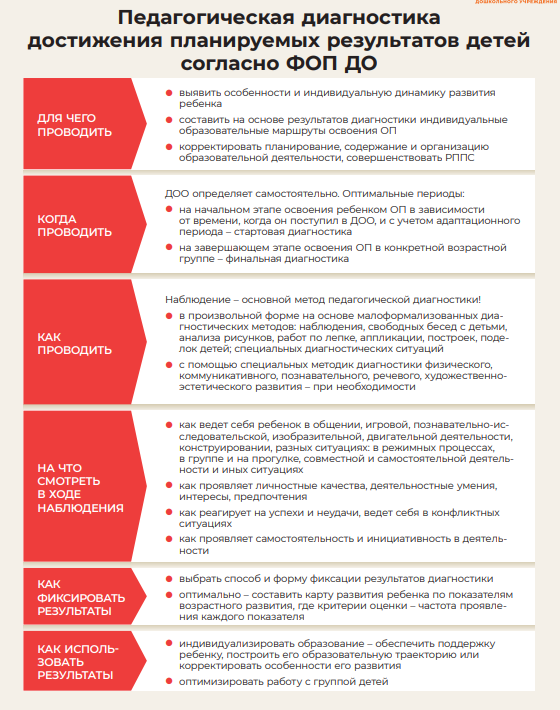 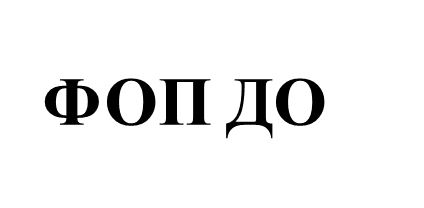 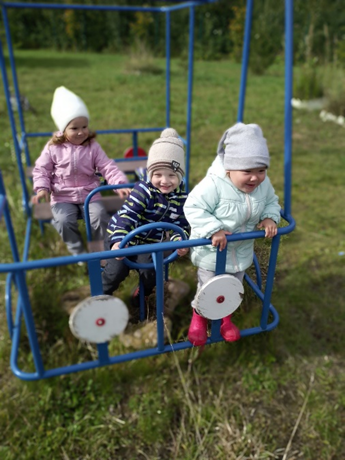 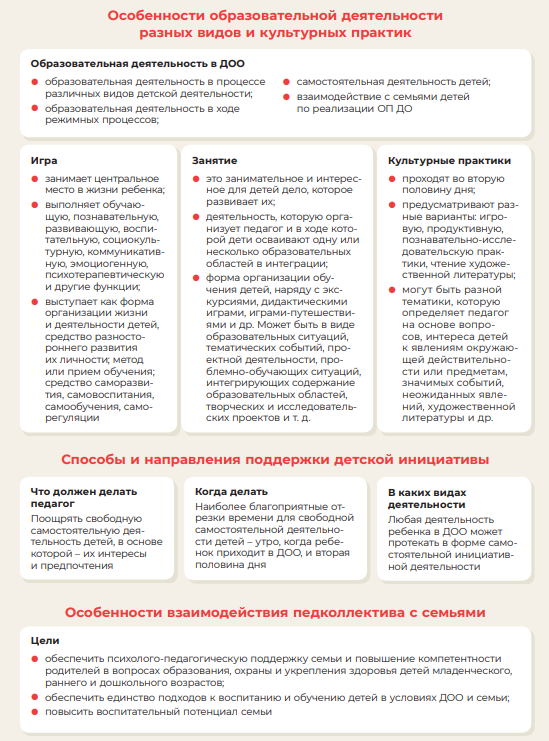 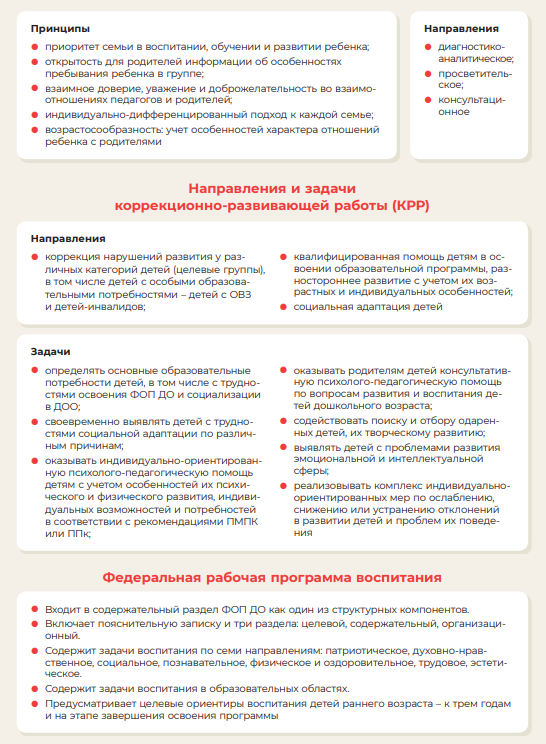 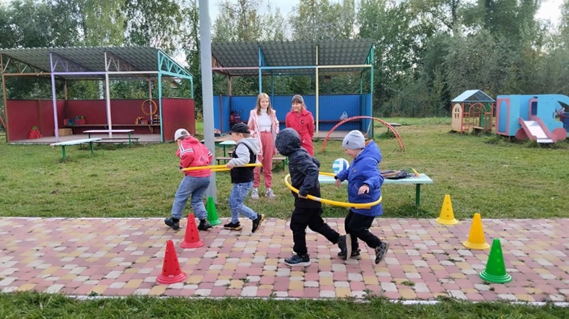 ОП ДО
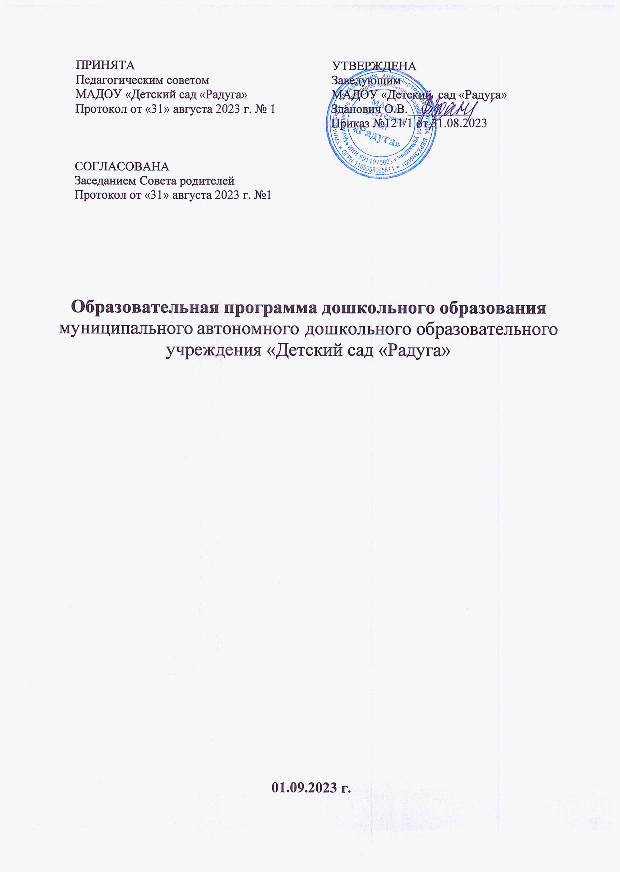 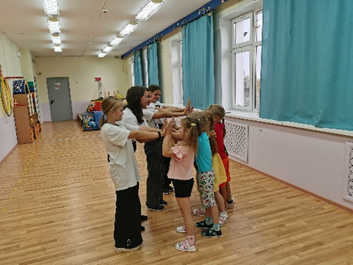 Оснащение методической литературой
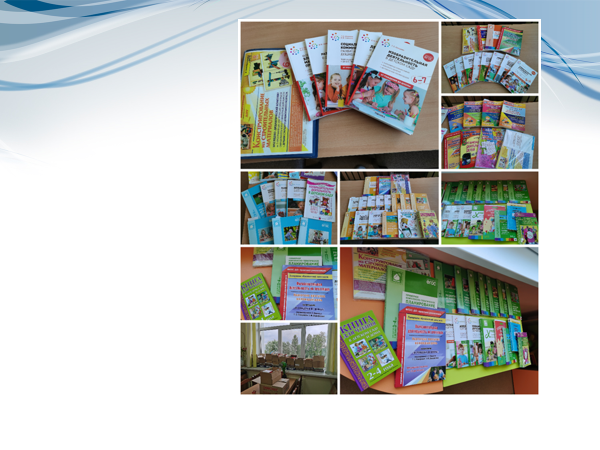 Закупка, распределение канцелярских товаров по группам дошкольного учреждения
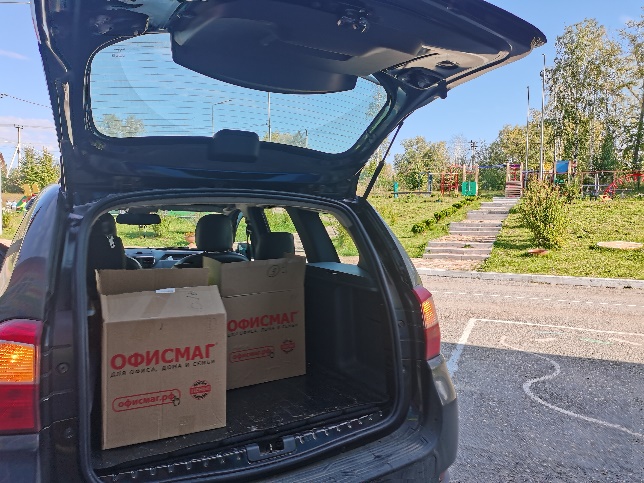 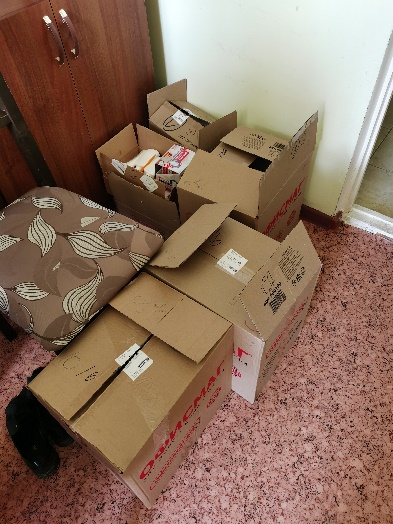 Расходование внебюджетных средств : краевые и доход от платных образовательных услуг
Приобретение канцелярских товаров для воспитанников дошкольного учреждения – 108 918 рублей 88 коп
Приобретение игрового оборудования на все группы детского сада -115 000 рублей.
Приобретение для платного кружка по роботехнической направленности «ЛЕГОразвивайка» два набора конструктора WeDo 2.0 (базовый набор)-15 000 рублей 00 коп.
Приобретение детских стульчиков (1 корпус) – 35 000 рублей 
Приобретение поликарбоната  для теплицы (2 корпус) – 7175.00 коп.
Привлеченные спонсорских средств
Награждение групп по итогам летней оздоровительной кампании 2023 -7000.00    Средства ИП Маликова И.В.
Эколого-просветительский проект "уДОБРяй«. Привлечение -80 000 рублей на благоустройства «Сада Эколят»
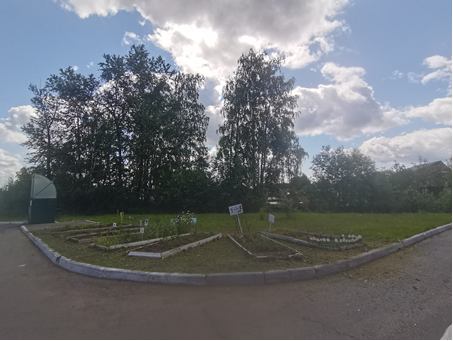 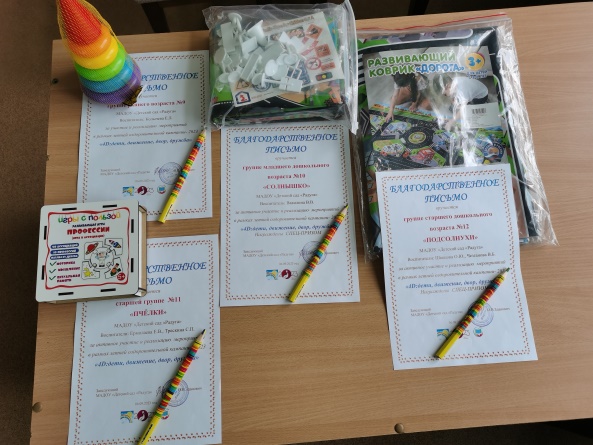 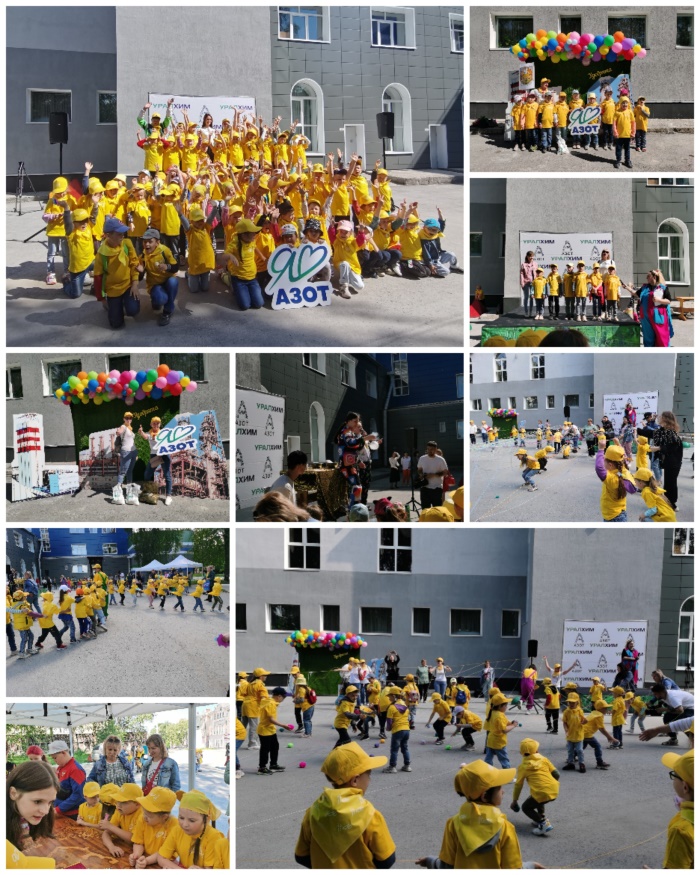 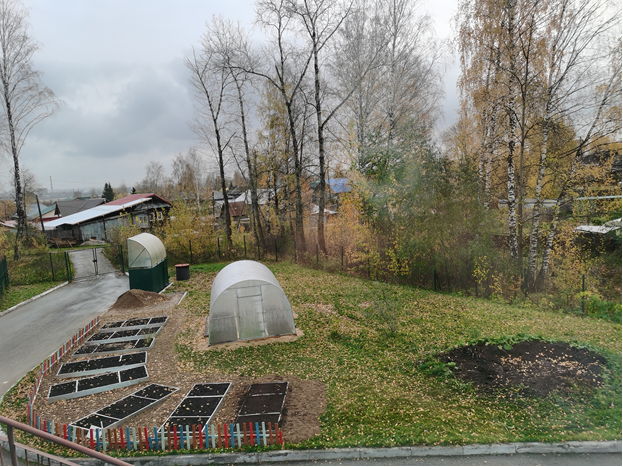 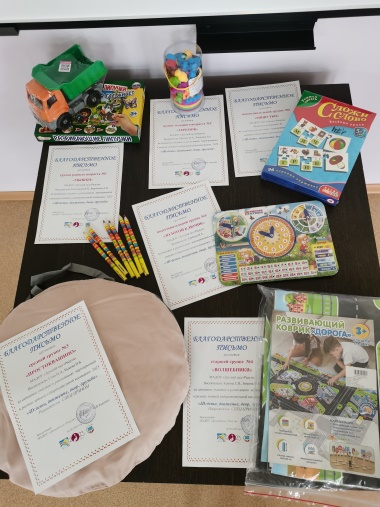 Участие в различных мероприятиях патриотической направленности, добровольческой волонтерской деятельности,  а также к участию в городских социальных проектахПринимаем участие в городском конкурсе «Мы-граждане России»Прошли тест-23 сотрудника, Родители- 60 семей.Акция «Zащитникам Отечества», инициированная партией «Единая Россия» (письма участникам СВО от дошкольников). Эколого-просветительский проект "уДОБРяй". Участие в благотворительной акции в канун Дня матери для жен и матерей военнослужащих (контрактников, мобилизованных, добровольцев). Всероссийская акция "Письмо солдату"; Всероссийская акция "Новогодняя открытка солдату»Всероссийская акция "Коробочка храбрости"."Дорога добрых дел" -сбор корма для приюта животных. "Добрые дела Радуга"- изготовление кормушек и размещение на территории ДОУ, придомовых территории воспитанников , в лесных парках г. Усолья.Волонтерское движение "А кто, если не мы!" из числа обучающихся МАОУ СОШ №22 (5С, 6 У, 8С классы, выпускники ДОУ) . Под руководством зам. зав. по ВМР Калининой Ю.А.
участие в городском конкурсе «Мы-граждане России»Образовательные события : познавательная, игровая, художественная деятельность «Я человек. У меня есть права на семью, досуг, имя, счастливое детство
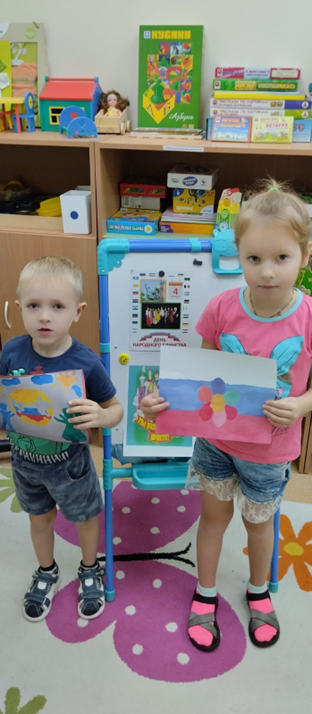 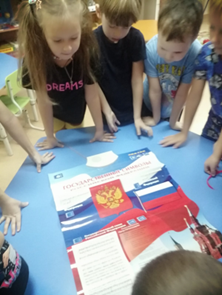 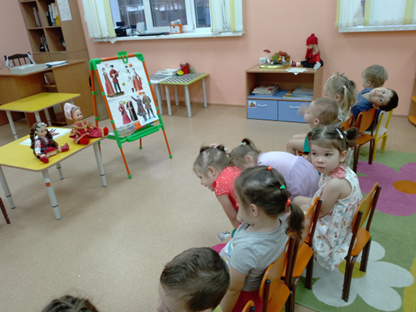 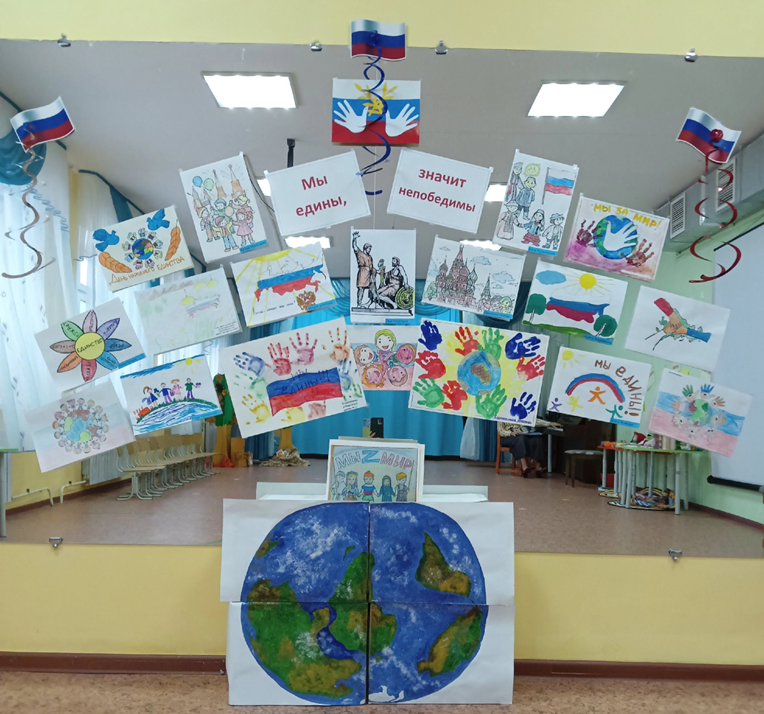 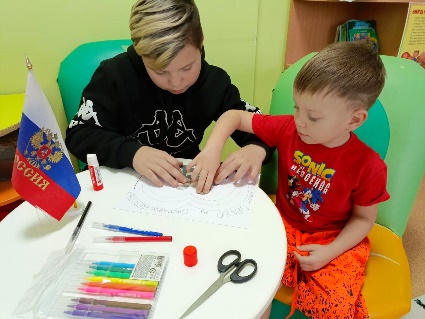 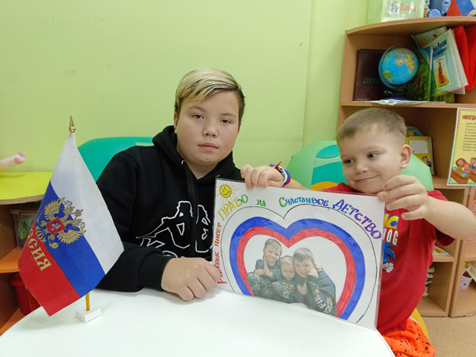 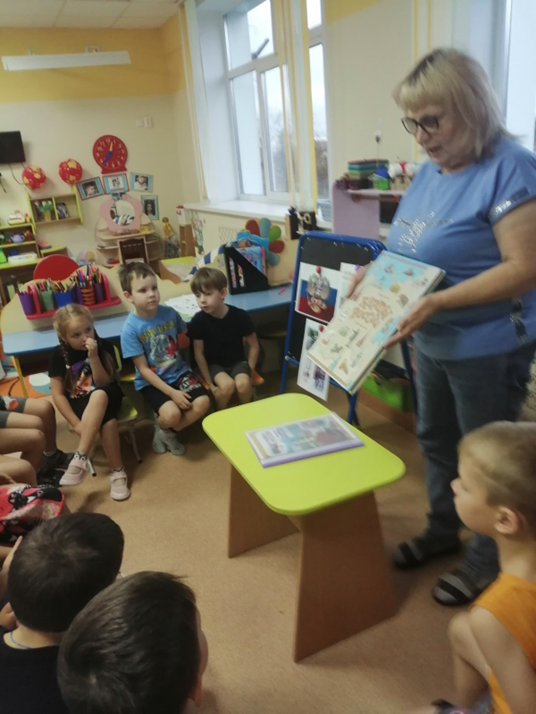 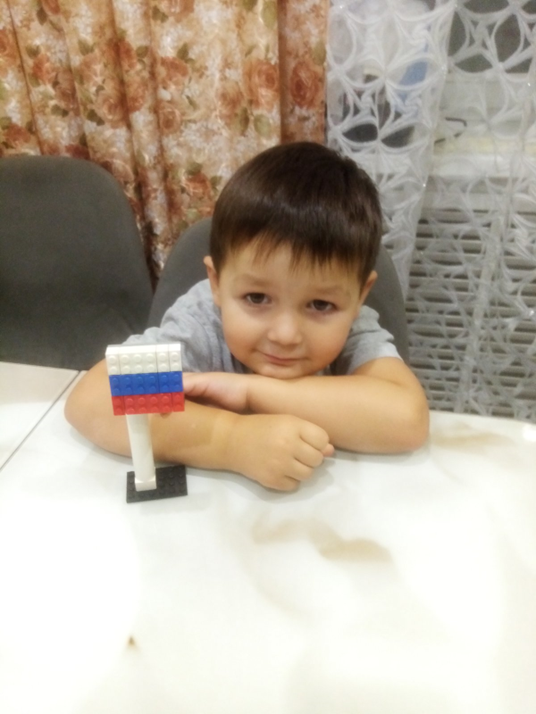 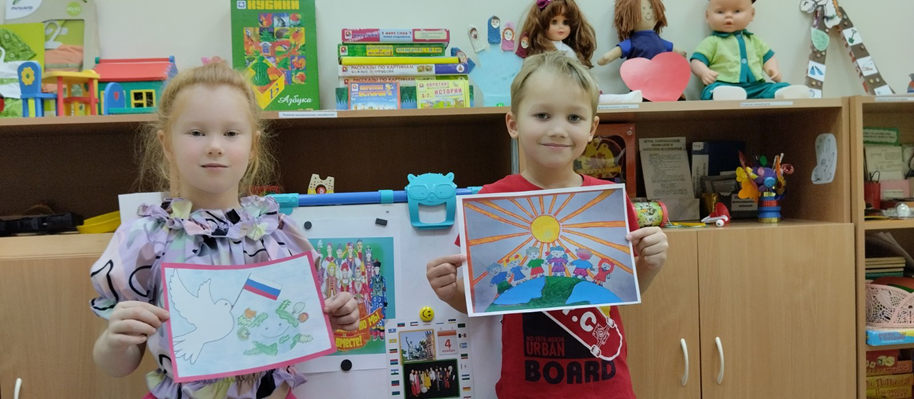 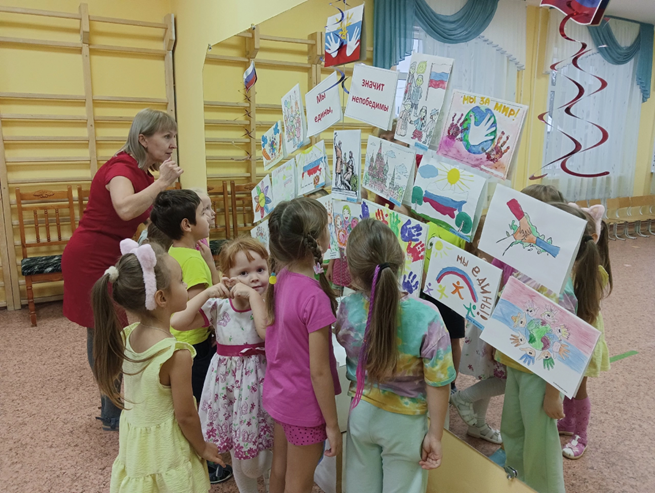 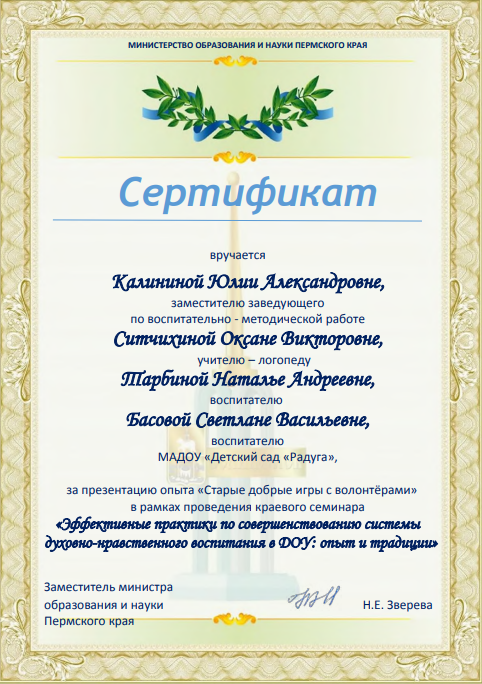 Ссылка https://vk.com/public208633270?w=wall-208633270_684
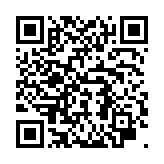 Участие в благотворительной акции в канун Дня матери для жен и матерей военнослужащих (контрактников, мобилизованных, добровольцев).
«Самое прекрасное зрелище на свете -вид ребенка, уверенно идущего по жизненной дороге после того, как вы показали ему путь»
Конфуций.
Волонтерское движение «А кто, если не мы!»
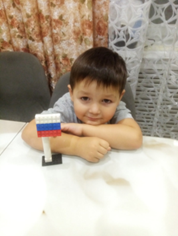 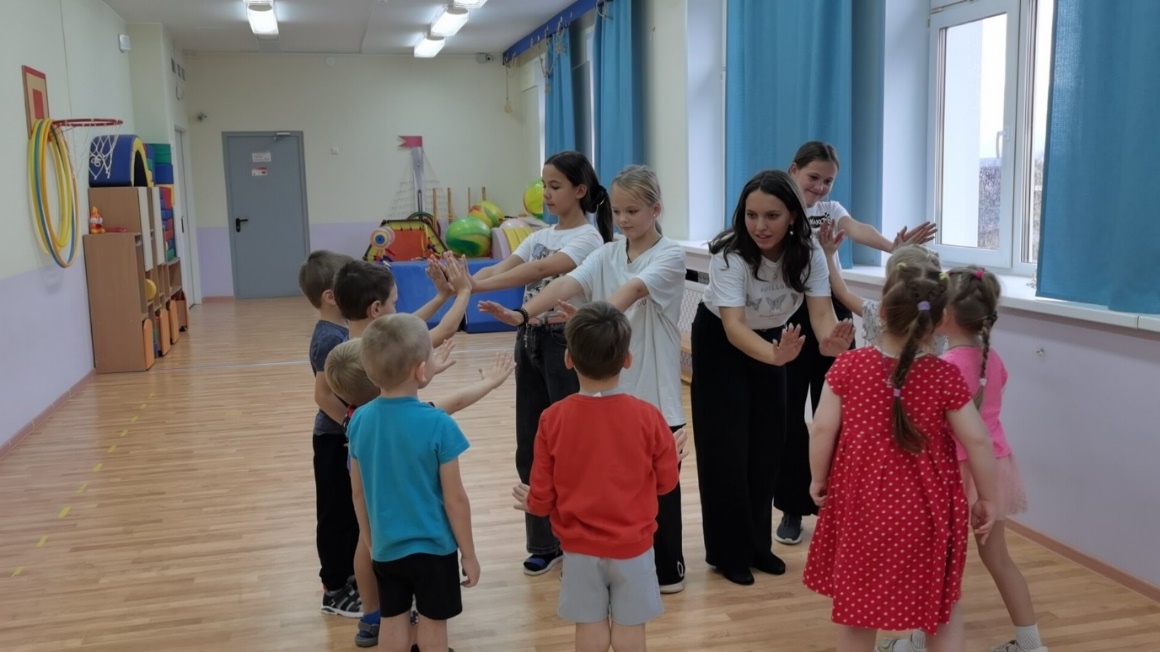 Фоторепортаж о проведении Единого родительского дняhttps://vk.com/public209267052?w=wall-209267052_2722
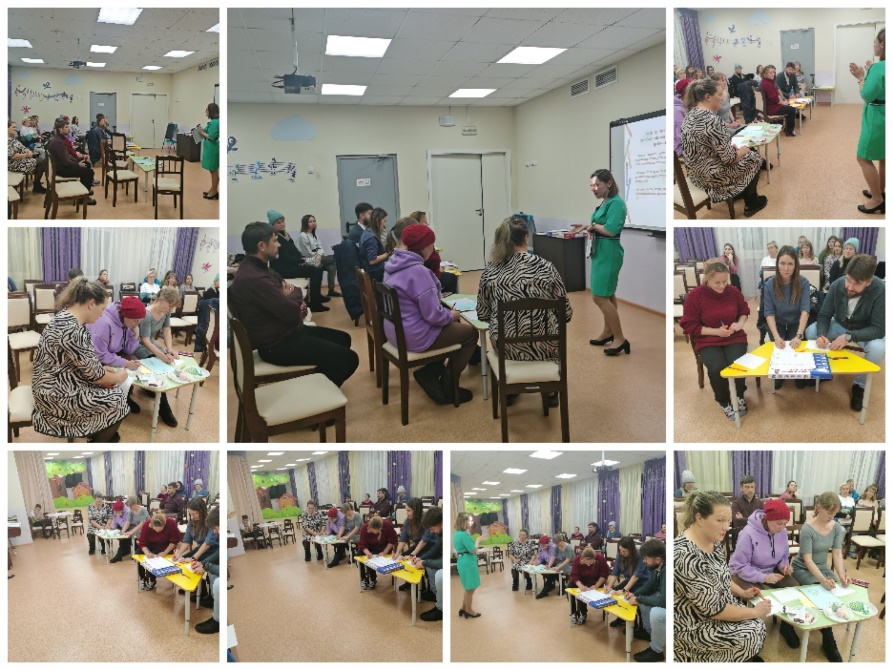 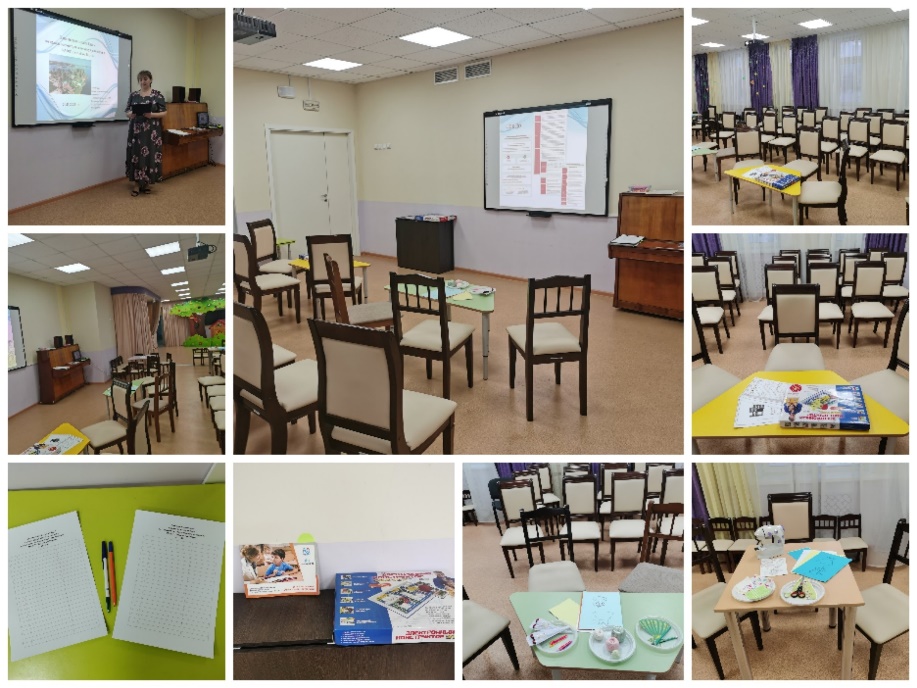 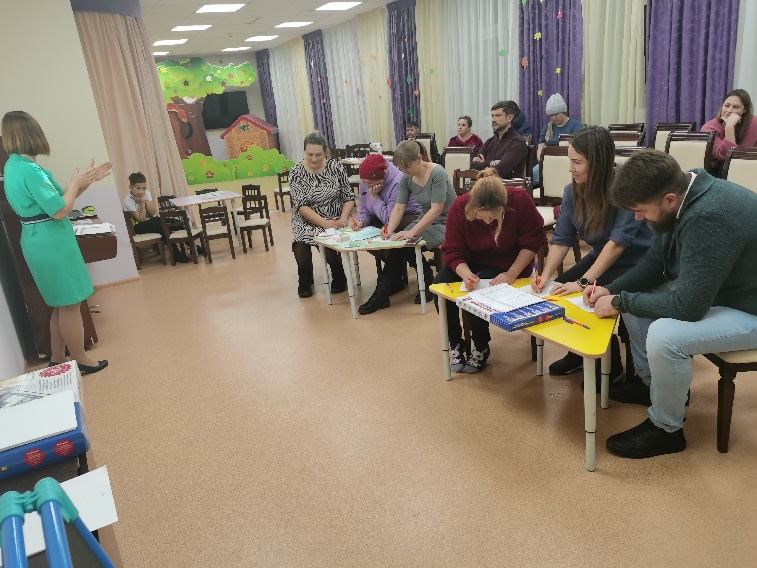 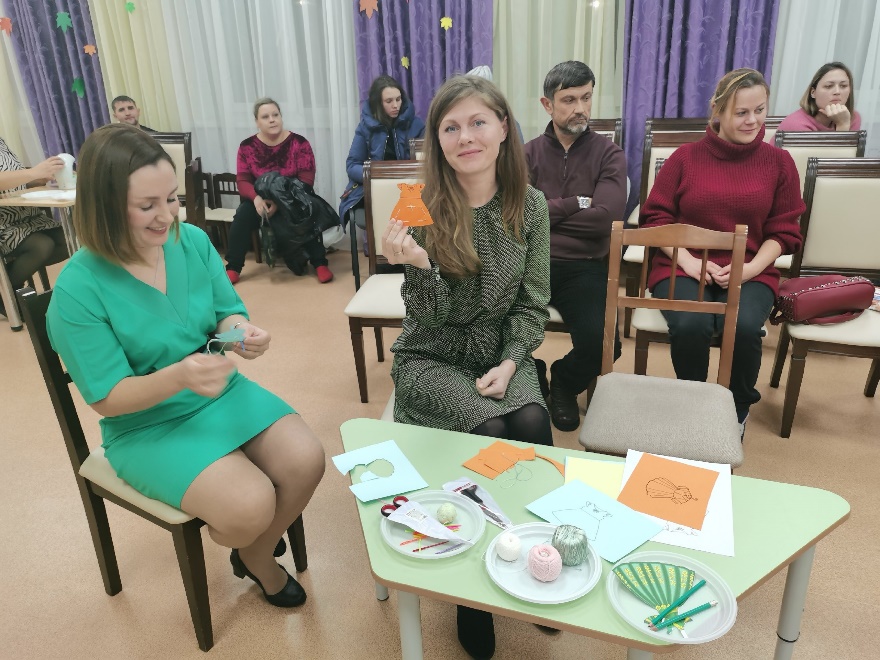 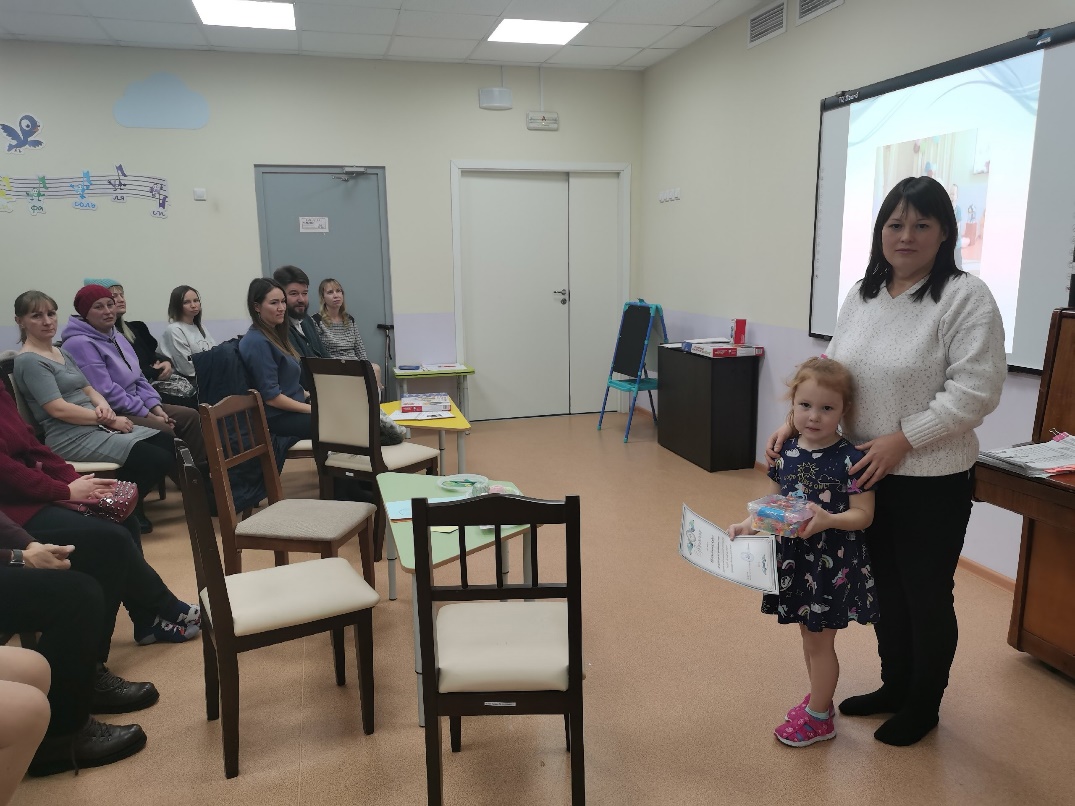 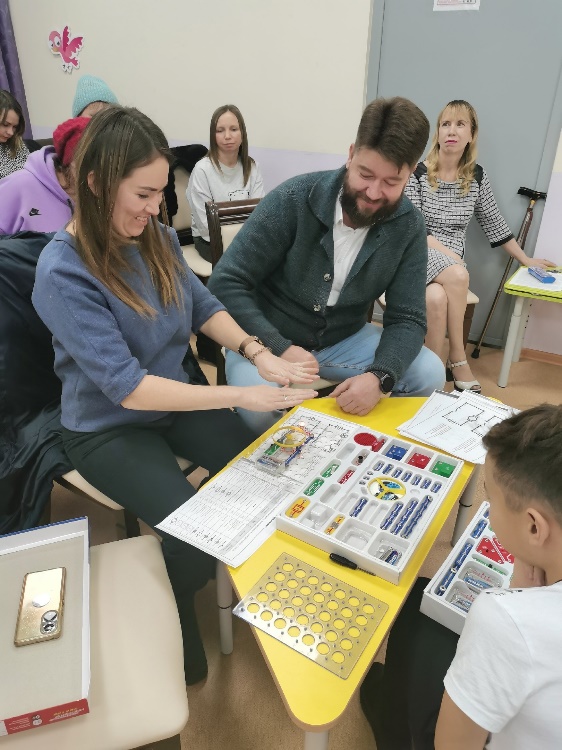 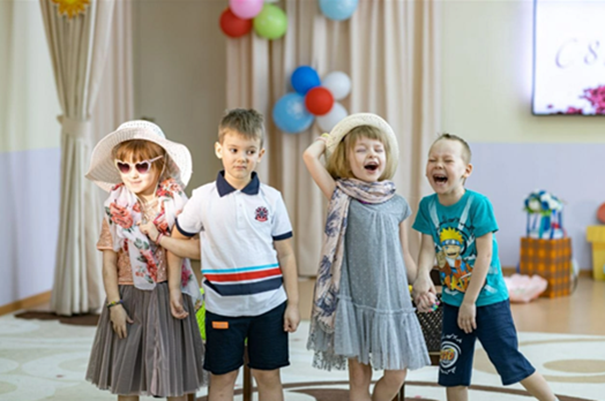 СПАСИБО ЗА ВНИМАНИЕ!